Module 6Fundraising and Financial Management for CSO’s
Unit 2: Financial Management
Unit Overview
Keeping a CSO healthy and sustainable requires effective financial management. When attracting donors, a CSO must be confident that it can distribute and manage finances efficiently in order to uphold integrity, reputation, and reliability.

In this unit, we will learn a basic understanding of how to:
Create a budget
Track and monitor expenses
Save money and distinguish between the different types of debt
Budgeting - The Key to Cash Flow
Budgets are created for the purpose of being able to “tell” your money where to go, and not chase where it went or where it’s going. They are the backbone of every great cash flow, which can ensure greater sustainability for the CSO
There are various elements that constitute a budget, such as:

Must do expenses
Wanna do expenses
Savings and provisions
Expenses and their expected payment dates
Creating different “wallets”
Knowing which debt to take on if ever needed
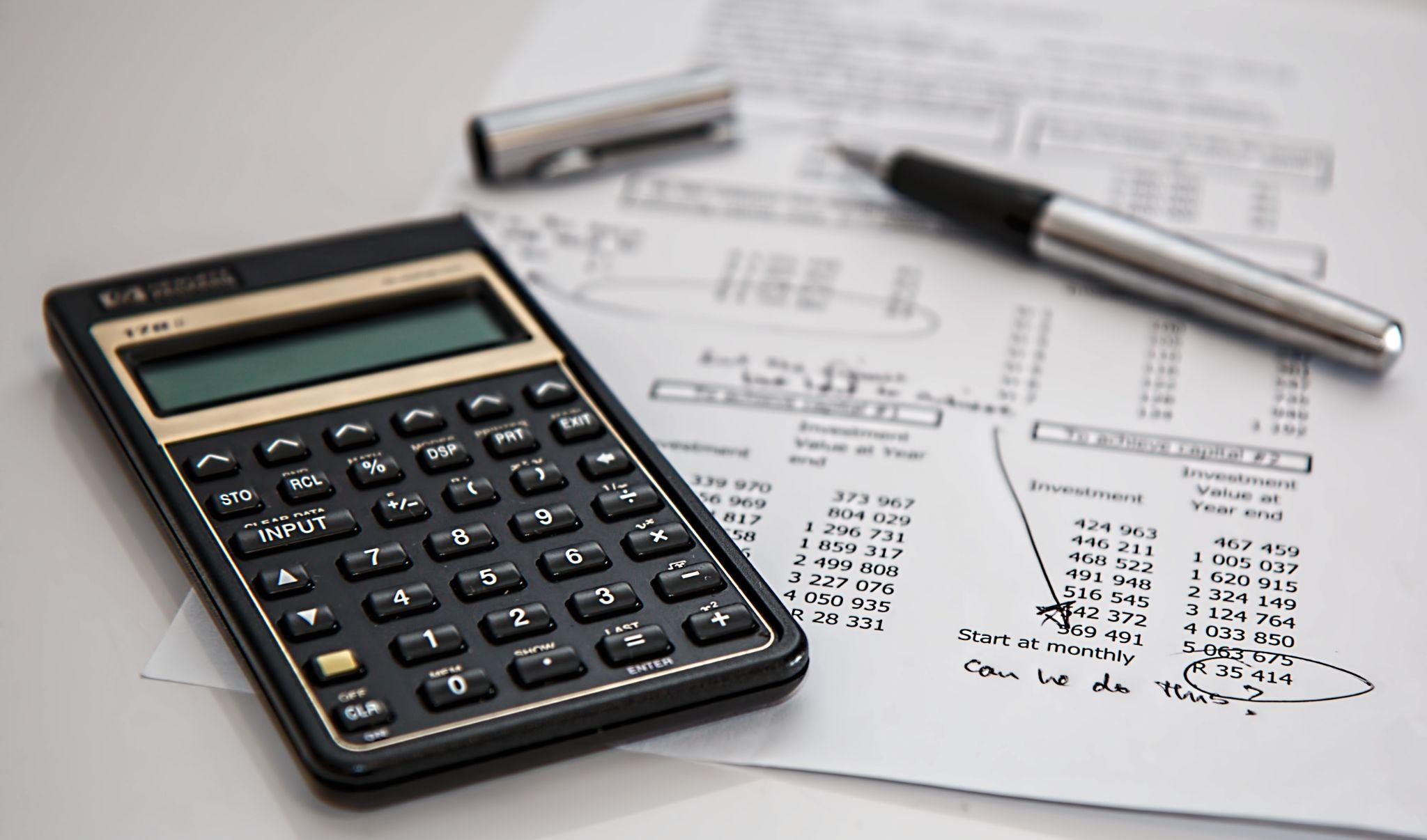 [Speaker Notes: Explain to the participants that a good cash flow is paramount for a CSO. A healthy budget promotes sustainability and security


Photo by Pixabay: https://www.pexels.com/photo/black-calculator-near-ballpoint-pen-on-white-printed-paper-53621/]
A Basic Rule to Apply To a CSO’s Budget
For a CSO to ensure that it is creating an appropriate budget it requires a basic understanding of its cash flow. A rule to follow is the “50-20-20-10” rule. That is:
50% to expenses
20% to paying off debt
20% for investments in wanna-do projects
10% to savings for new projects and emergency provisions

These elements are all affected by, and must be benchmarked against:
How much money is coming in
How much money is going out
When expenses are due
Create wallets of must do expenses
Make provisions for wanna do expenses
[Speaker Notes: Just as this rule may apply to individuals for their personal finances, it also applies to organizations. It is a method that ensures that there are financial resources available for the various activities of a CSO]
Basics of Building a Budget
Exercise 1 - Determine Your Budget and List Budget Items
List 2 items for each of the following:
Income
Expenses
Projects that are relevant today to save for
[Speaker Notes: Clarify that the last point “Projects that are relevant to save for”, means that a CSO must also be forward looking in the fields that they operate in, so that they may add relevant projects to their pipeline, and make an educated estimate of how much such a project would cost, and make the necessary financial provisions to save for those projects]
Expenses
When listing and navigating expenses, there are several factors for a CSO to consider. These include:
Paying: 
Employees 
Suppliers 
Partners
Keeping track of: 
Accounting
Taxes
Charges
[Speaker Notes: Highlight that integrity is reflected in the way an organization manages its expenses. Paying suppliers and employees is crucial in maintaining integrity
Some important questions to consider are: are they made on time? Is the full amount paid? If not, do the partners of the CSO know how much and when they will be paid? These are all very serious considerations when it comes to expenses
Explain that a forward looking cash flow is a tool that organizations use to track everything that affects their cash flow, and that it is an important tool when it comes to]
Expenses - Employees, Suppliers, and Partners
The first thing a CSO must do when money comes in, is to pay their employees and suppliers.

Employees need regular income. Maintain a regular and scheduled payment with employees’ salaries, benefits, social security, and insurances. This is crucial to a CSO’s reputation
Suppliers have accounts payable terms. They require 15 or 30 or 40 day repayment periods 
It is important for a CSO to set their own accounts receivable terms so that there is not much difference between when a CSO receives payment from donors/clients and when suppliers are paid
Monitor the number of days difference there are between accounts payable and accounts receivable
Expenses - Keeping Track of Accounting, Taxes, and Charges
Tracking the necessary expenses of an organization is important to maintain a healthy cash flow. Knowing when expenses are due and having enough money to fulfil those payments is a skill that should not be overlooked. 

The following considerations are key elements to review regularly to ensure a CSO has the best rates and charges available in the market:

Banking charges
Rentals
Insurance

A CSO must ensure to track taxes and charges through a forward looking cash flow to make provisions so that payments are made in a timely manner.

Independent and skilled accounting for the CSO is an important part of fundraising. Audited accounts are transparent and help guide the leadership of where money should be going for the forward looking cash flow and management periods.
Saving and Debt
As we initially stated at the start of this unit, 20 % of a CSO’s income goes to savings for wanna do expenses/projects, and 10% goes to emergencies. They are the safety net of budgeting. It requires discipline, regular tracking of spending habits, truthfulness, and transparency in the budgeting cycle.

The 20% can be placed in an interest earning account (now that the market is moving beyond negative interest rates) and can make money work for you, that is, money earning money.

Homework would include terms for interest earning accounts, such as:
Charges
Is the money meant to be “locked” into the account for a specified period of time
When can the money and interest be released and available to the CSO?
[Speaker Notes: Explain that savings and debt go hand-in-hand. When you save, you have a safety-net, and a higher sense of financial security for those rainy days.

Explain to the participants that, in relation to the budget rule of 50-20-20-10, 20% goes to savings, and 10% goes to an account or a “wallet” that is only for paying off debt. Though it may seem that 30% goes to savings, it is important to understand that the 20% that is meant to be saved must not be touched. The 20% saved should be accessed only when other financial targets are being met, and the risk of using savings is minimal]
The Two Main Types of Debt
As for debt, it is recommended for CSO’s to avoid debt, and instead to work towards self-financing growth and projects through savings. However, it is important to know the two main types of debt, and what they entail:
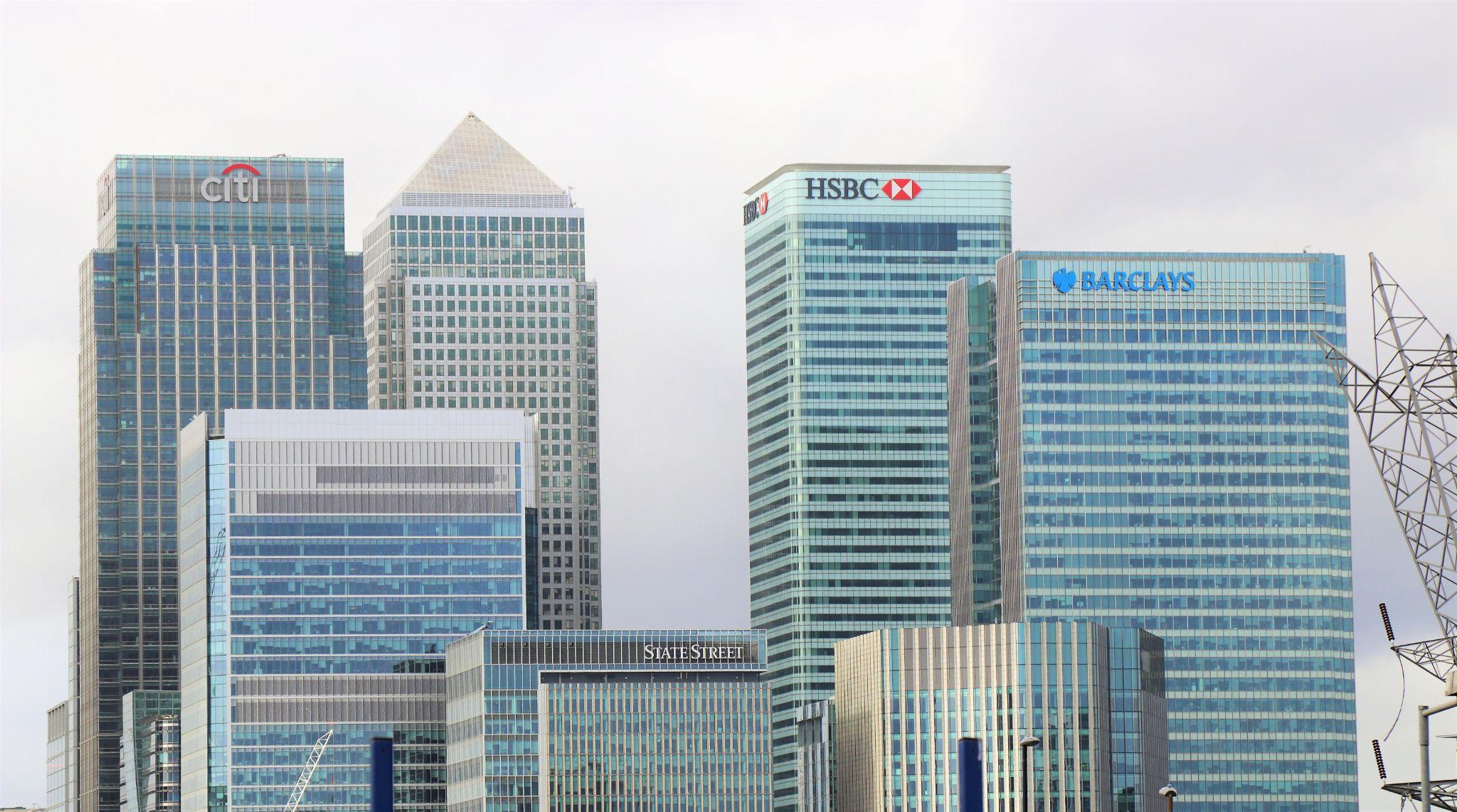 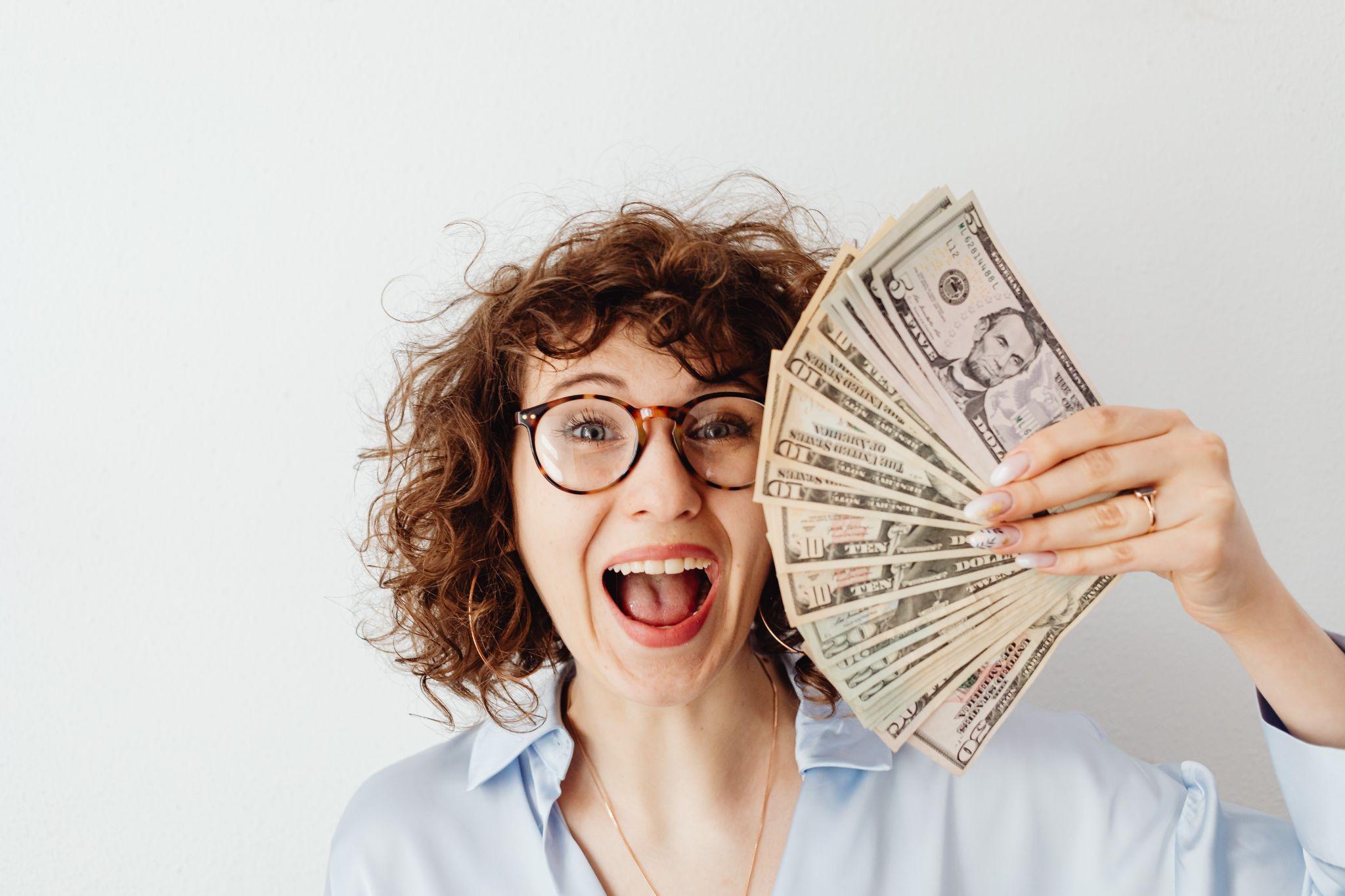 Through the founders - It must be repaid regularly, not as salary, but as debt repayment. It may have the most favorable terms as opposed to those of banks or other commercial institutions
Banks - This debt is typically more expensive and would need guarantees such as personal and income guarantees. In this way, money is borrowed to either grow the organization, or for a specific project
[Speaker Notes: Explain that it is important to understand the differences between the two types of debt, and that it is important to have dialogue with the CSO founder and owner in relation to how much capital they can share with the CSO. Going to the bank for a loan should be a CSO’s last resort, not primary option. It must not be mistaken for a convenience
 


Pic 1: Photo by Karolina Grabowska: https://www.pexels.com/photo/happy-woman-in-blue-long-sleeve-blouse-holding-money-7680637/
Pic 2: Photo by Expect Best: https://www.pexels.com/photo/buildings-with-glass-windows-351264/]
Unit 2 Review
In this module, we learned that for a CSO to succeed, it must establish and maintain a healthy cash flow. The foundations of a cash flow require:

Tracking and spending regularly as often as weekly, bi-weekly, and monthly. Doing so creates a sense of discipline and also provides a sense of security
A good forward looking cash flow will keep track of expenses that are upcoming and may require some saving

Donors seek CSO’s that are disciplined, that track and benchmark their cash flow and budgeting, and proactive management and leadership. It ultimately entails a mindset of discipline, organization, and good governance
Worksheet
Create a forward looking cash flow for a 3 month budget that includes:

An income line
Must-do expenses
Wanna-do expenses
Savings
The total difference for each month